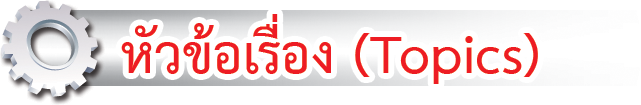 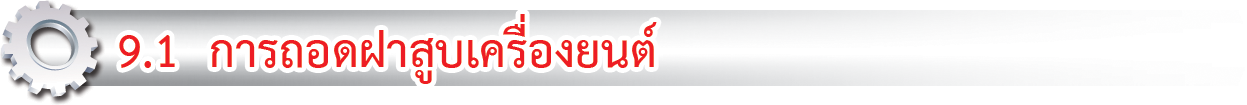 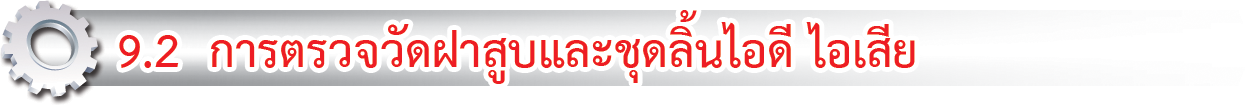 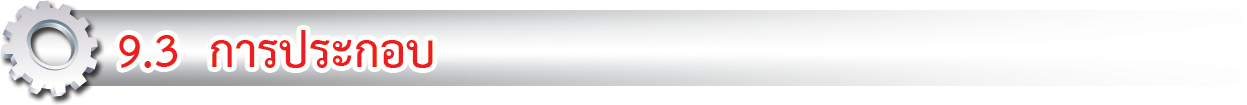 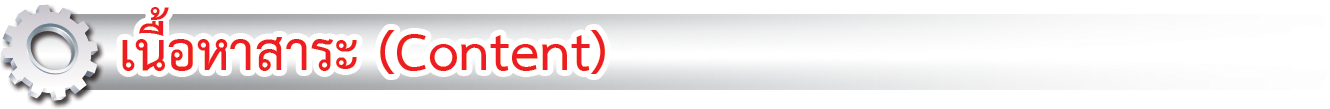 ฝาสูบ เป็นชิ้นส่วนของเครื่องยนต์ที่อยู่ตอนบนสุดของเครื่องยนต์เป็นส่วนประกอบของห้องเผาไหม้และเป็นที่อยู่ชุดกลไกของวาล์ว
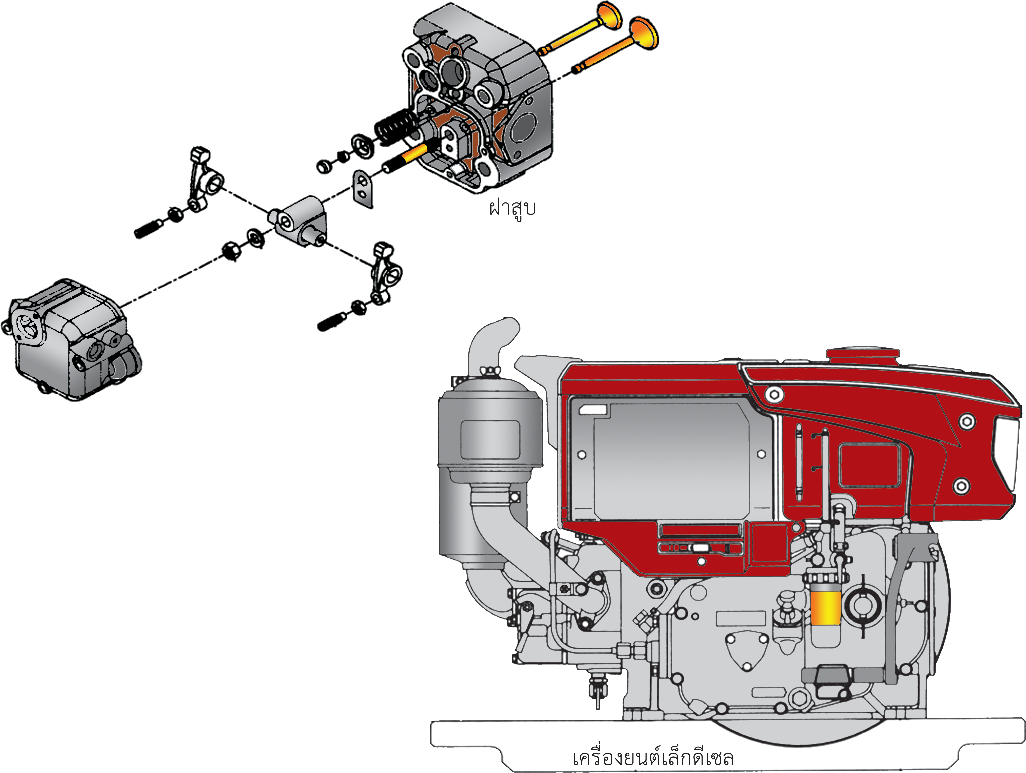 เครื่องยนต์และฝาสูบของเครื่องยนต์เล็กดีเซล
การขันนอตฝาสูบออกแบบทะแยง
ฝาสูบ
3
1
2
4
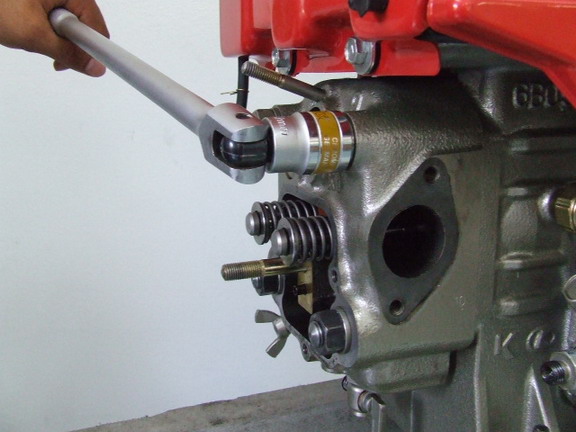 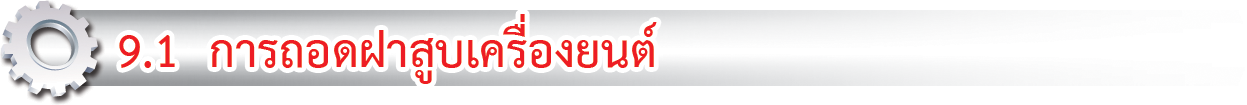 แสดงการถอดฝาสูบ
ตำแหน่งการวัดความโก่งฝาสูบ
บรรทัดขอบตรง
A
B
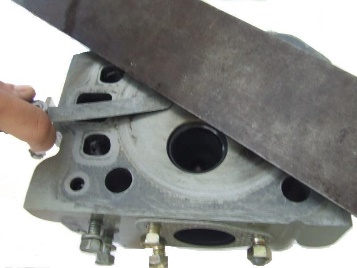 E
ฝาสูบ
F
ฟิลเลอร์เกจ
C
D
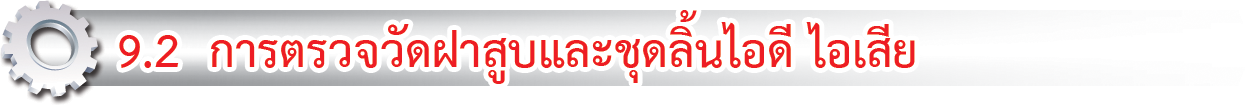 9.2.1  ตรวจวัดความโก่งฝาสูบ
แสดงการตรวจวัดฝาสูบ
ตาราง  แสดงค่ามาตรฐาน ความโก่งฝาสูบ
9.2.2 วัดความกว้างของบ่าวาล์วและความลึกผิวหน้าฝาสูบถึงผิวหน้าวาล์ว
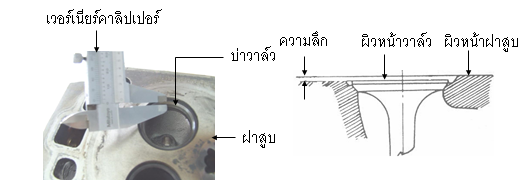 แสดงการวัดความกว้างบ่าวาล์วและความลึก
วิธีการวัด
	1. ทำความสะอาดบ่าวาล์วให้สะอาด
	2. วัดความกว้างบ่าวาล์วและความลึกด้วยเวอร์เนียร์คาลิปเปอร์
	3. นำค่าที่วัดได้เทียบกับค่ามาตรฐานถ้าไม่ได้ให้เปลี่ยนบ่าวาล์วและวาล์วใหม่
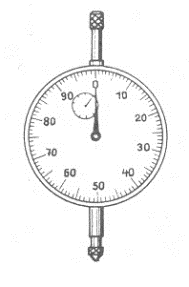 ไดอัลเกจ
ช่องว่าง
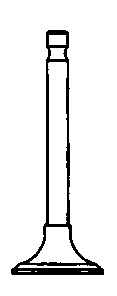 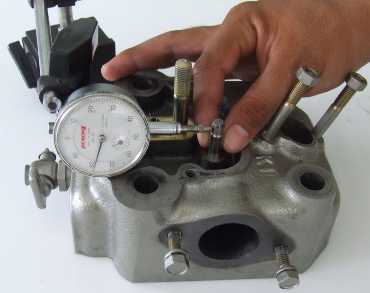 ปลอกวาล์ว
ไดอัลเกจ
ก้านวาล์ว
9.2.3 วัดช่องว่างก้านวาล์วกับปลอกวาล์ว
แสดงการวัดช่องว่างก้านวาล์ว
ตาราง  แสดงค่ามาตรฐาน ช่องว่างก้านวาล์วกับปลอกวาล์ว
บริษัทสยามคูโบต้าดีเซล จำกัด., ม.ป.ป. และบริษัทสยามคูโบต้าดีเซล จำกัด., 2546
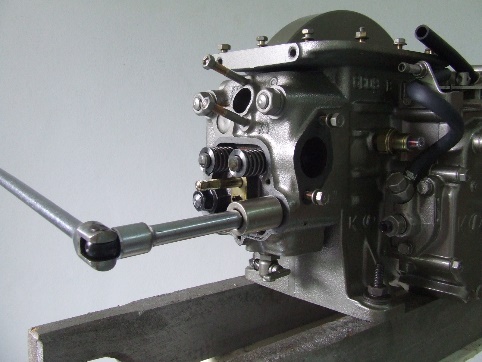 ตำแหน่งการขันนอตยึดฝาสูบแบบทะแยงตามลำดับ 1, 2, 3, และ 4
ฝาสูบ
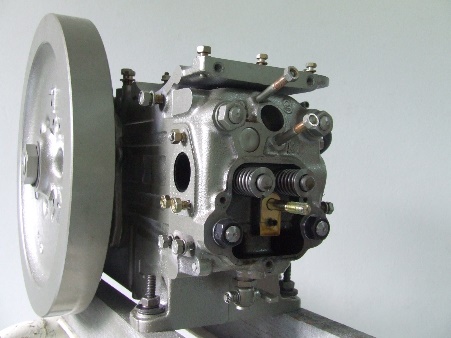 3
1
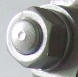 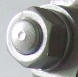 ฝาสูบ
2
4
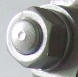 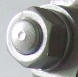 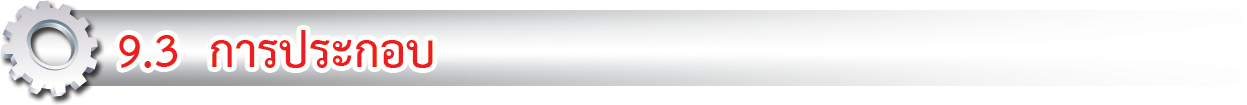 9.3.1  ประกอบฝาสูบเข้ากับเสื้อสูบ
แสดงการประกอบฝาสูบ
วิธีการประกอบ
	1. ใส่โอ – ริง ที่ท่อทางน้ำมันเครื่องบนเสื้อสูบ
	2. ใส่ปะเก็นฝาสูบและใส่ฝาสูบเข้ากับเสื้อสูบ
	3. ขันนอตยึดฝาสูบด้วยแรงขันตามมาตรฐานที่เครื่องยนต์กำหนดไว้ และให้ขันนอตแบบทะแยงมุมเพื่อป้องกันฝาสูบโก่ง ตามลำดับดังนี้ หมายเลข 1, 2, 3 และ 4 (ใช้ประแจปอนด์แบบตั้งค่าได้ขัน)
ชุดกระเดื่องกดวาล์ว
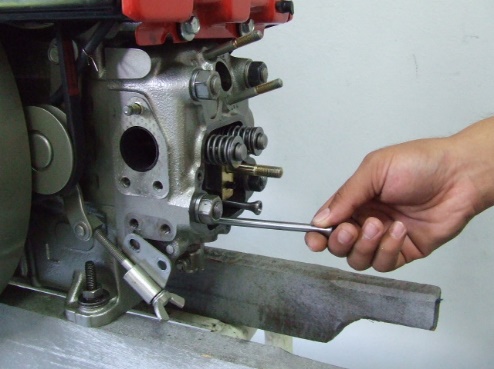 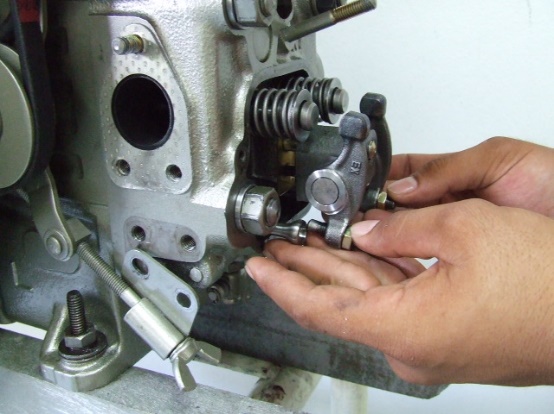 ก้านกระทุ้ง
9.3.2  ประกอบก้านกระทุ้งและชุดกระเดื่องกดวาล์ว
แสดงการประกอบก้านกระทุ้งและชุดกระเดื่องกดวาล์ว
วิธีการประกอบ
	1. ใส่ก้านกระทุ้งของลิ้นไอดีและลิ้นไอเสียให้ลงในช่องตรงกับช่องลูกกระทุ้งและประกอบชุดกระเดื่องกดวาล์วบนสตัทที่ฝาสูบ
	2. ขันนอตยึดกระเดื่องกดวาล์วตามค่าแรงขันที่กำหนด
	3. ตั้งระยะห่างวาล์วให้ได้ตามค่าที่กำหนด
ฟิลเลอร์เกจ
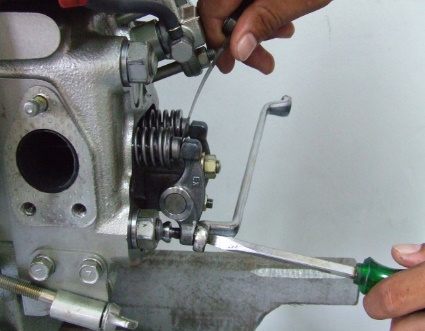 ปรับตั้ง
ระยะห่างวาล์ว
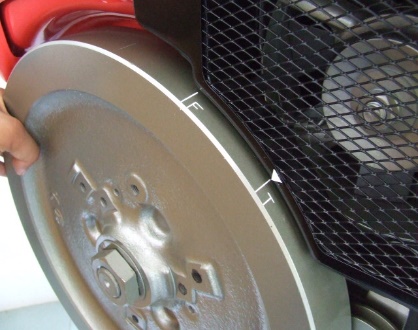 ดูมาร์ค
มาร์ค
(ก)
(ข)
จุดศูนย์ตายบน
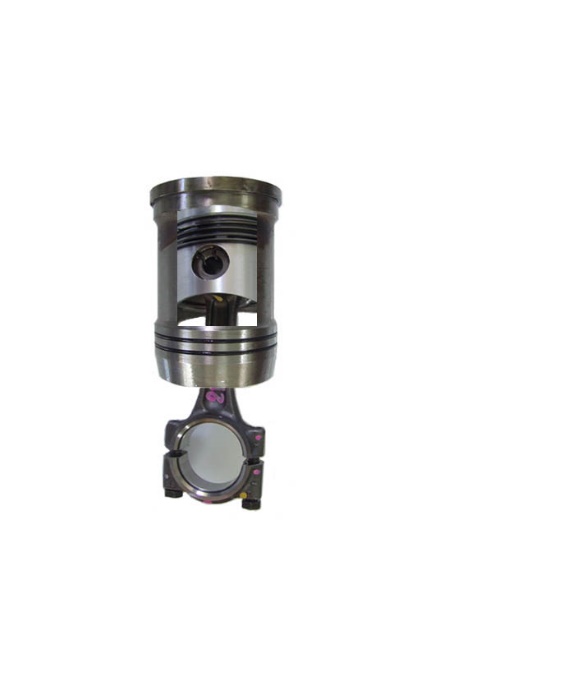 ระยะห่าง
กระบอกสูบ
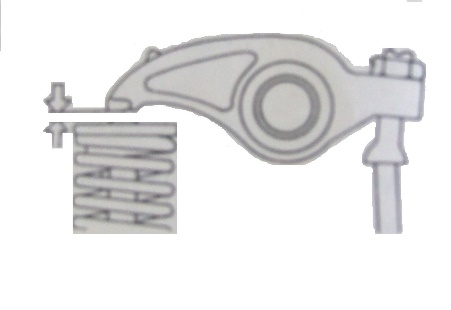 ลูกสูบ
จุดศูนย์ตายล่าง
(ค)
(ง)
9.3.3  การตั้งระยะห่างวาล์วไอดีและไอเสีย
แสดงการตั้งระยะห่างวาล์ว
วิธีการตั้ง

	1. ตั้งระยะห่างวาล์วในขณะที่เครื่องยนต์เย็น

	2. หมุนเครื่องยนต์ตามทิศทางการหมุนของเครื่องยนต์ให้ลูกสูบอยู่ในตำแหน่งอัดสุด โดยดูมาร์คตัว T ที่ล้อช่วยแรงและมาร์ค(สามเหลี่ยม)จุดที่ตะแกรงครอบพัดลมให้ตรงกัน(ภาพ ก และ ค) 

	3. ใช้ฟิลเลอร์เกจวัดช่องว่างระหว่างกระเดื่องกดวาล์ว และหมวกวาล์วโดยใช้ไขควงปรับที่สกรูปรับตั้งวาล์ว(ภาพ ค และ ง)
9.3.4 การปรับคันยกวาล์ว
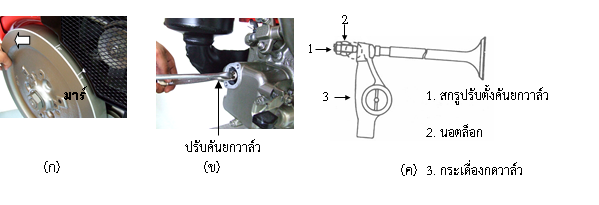 แสดงการปรับคันยกวาล์วและแสดงตำแหน่งจุดศูนย์ตายบน(TDC)
วิธีการปรับคันยกวาล์ว

	1. หมุนเครื่องยนต์ให้ลูกสูบอยู่ในตำแหน่งอัดสุดลิ้นไอดีและไอเสียปิดสนิท มาร์คตัว T ตรงกับมาร์คที่ตะแกรงครอบพัดลม(ภาพ กและ ค)

	2. ถอดฝาปิดตัวครอบสกรูปรับตั้งคันยกวาล์วออก

	3. ยกคันยกวาล์วขึ้นจนสุด

	4. คลายนอตล็อกสกรูปรับตั้งออก

	5. ใช้ไขควงแบนคลายสกรูปรับตั้งออกไม่ให้สัมผัสกับกระเดื่องกดวาล์ว

	6. จากนั้นหมุนสกรูปรับตั้งเข้าจนเริ่มรู้สึกว่าสกรูสัมผัสกับกระเดื่องกดวาล์ว แล้วให้ขันสกรูปรับตั้งเข้าไปอีก 1. 5 รอบ แล้วล็อกนอตให้แน่น(ภาพ ข และ ง)
การตรวจซ่อมฝาสูบและชุดวาล์วของเครื่องยนต์ดีเซลเล็ก ควรจะปฏิบัติดังนี้
  
		1. การถอด 
	
		2. การตรวจวัดสภาพฝาสูบ
	
		3. การตรวจวัดวาล์ว 
	
		4. การตรวจวัดกระเดื่องกดวาล์ว 

		5. การตั้งวาล์ว 
	
		6. การปรับคันยกวาล์ว